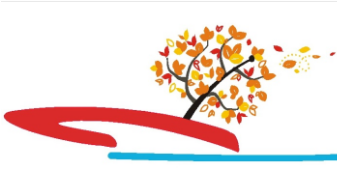 судномодельний гурток
НВК 
презентує
заняття основного рівня
Судно-ножиці. 
Для чого німецьке судно Bottsand розкладається «ножицями» під 65 градусів?
Машини серйозно полегшують людський побут і господарство. Дуже часто зустрічаються досить специфічні транспортні засоби. Найбільше таких можна знайти саме на флоті. Взяти хоча б німецьке судно «Bottsand», яке має дуже дивний корпус. Корабель «вміє» розсуватися подібно ножицям під кутом 65 градусів. Саме час дізнатися, для чого все це необхідно.
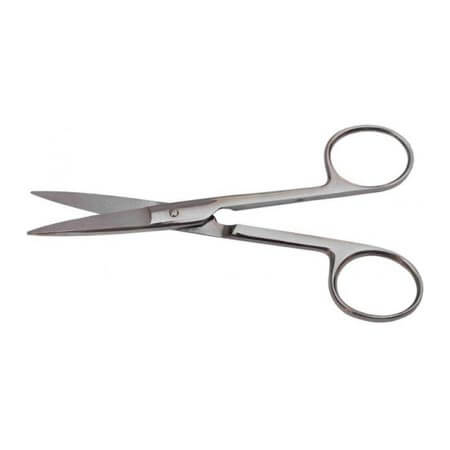 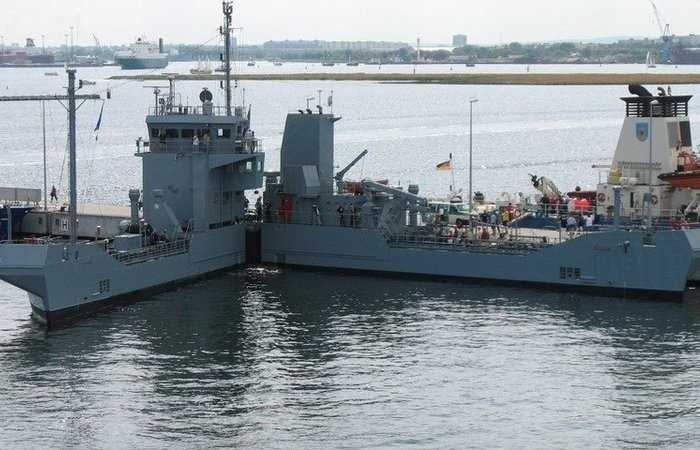 Побачивши перший раз німецьке судно «Bottsand» де-небудь в порту, навряд чи звернеш на нього увагу. Все тому, що в більшості ситуацій цей транспортний засіб нічим не вирізняється з-поміж інших суден, кораблів і поромів. Виглядає звичайним до тих пір, поки не починає працювати за своєю спеціальністю.
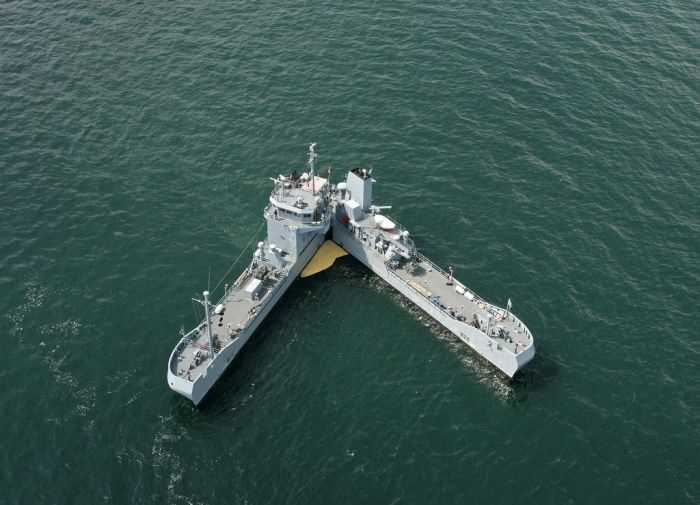 Для чого потрібна така незвичайна конструкція? Насправді все досить просто. Розвиток нафтовидобутку і нафтопереробки у всьому світі має в тому числі такий сумний наслідок, як крах нафтових танкерів і прорив трубопроводів в морі. Коли таке трапляється, на воді утворюється нафтова пляма. Кожна таке пляма - екологічна катастрофа, яка повинна бути ліквідована в максимально стислі терміни. Саме для розв'язання таких проблем і потрібні німецькі судна «Bottsand».
Цікавий факт: утворивши трикутник, судно починає збирати нафту разом з водою і пропускати через спеціальні фільтри-резервуари. Зібрана нафта переливається в окремі ємності на судні, а потім перевантажується в танкери. За одну годину «Bottsand» чистить приблизно 140 кубометрів води. Швидкість може впасти нижче, якщо нафтова плівка занадто товста.
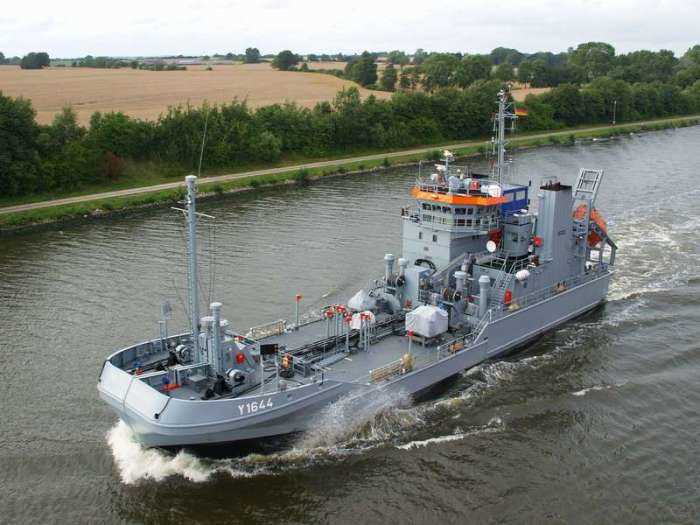 Всього на сьогодні в Німеччині є два кораблі такого типу. Всі вони числяться за військово-морським флотом, проте, по суті, займаються виключно цивільними завданнями.
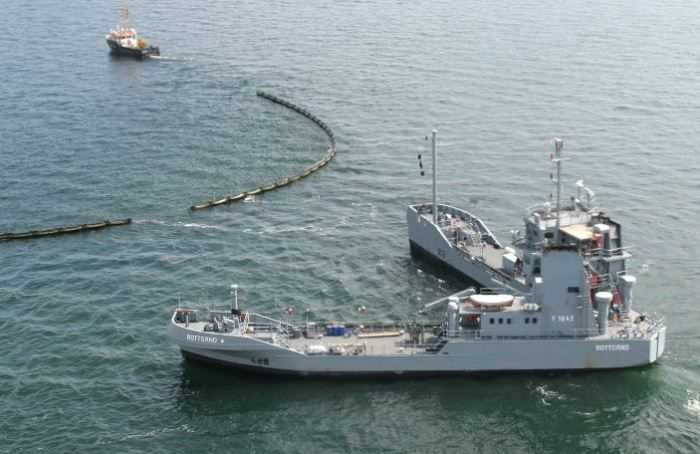 Відео про незвичайний корабель-ножиці можна переглянути за цим посиланням:
Öllauffangschiff BOTTSAND (Y 1643) Deutsche Marine Tirpitzhafen Kiel
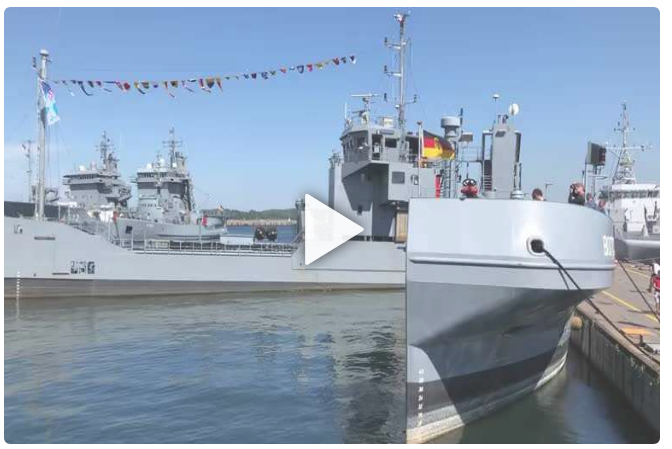 Джерела інформації:
https://www.dexpens.com/Article/11485/dlya-chogo-nimetske-sudno-bottsand-rozkladaietsya-nozhitsyami-pid-65-gradusiv
Дякую за увагу!